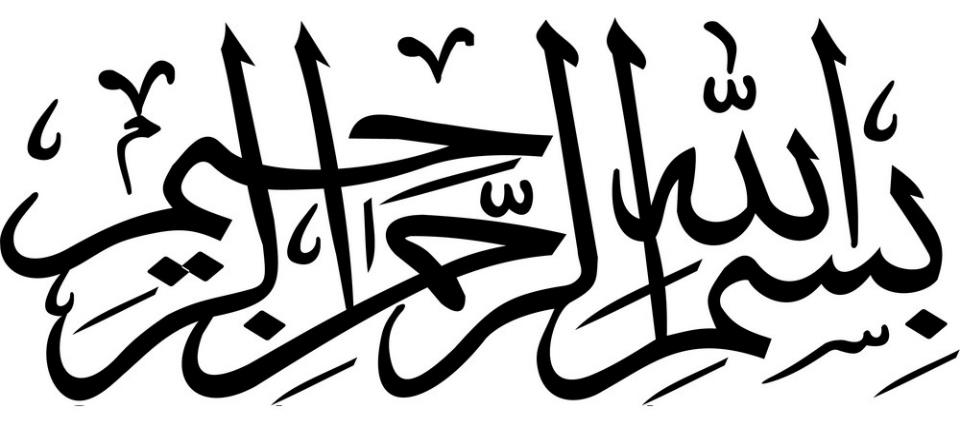 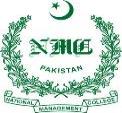 NATIONAL MANAGEMENT COLLEGE 117th National Management Course
Contemporary Issue Series Presentation
Focusing on rural development learning from Chinese experience 
By 
Iqbal Dara
(PSP)
Sponsor DS: Ms. Sijal Tauseef Khan 
Dated: 25 November 2022
2
SEQUENCE
3
Introduction
4
RURAL DEVELOPMENT
5
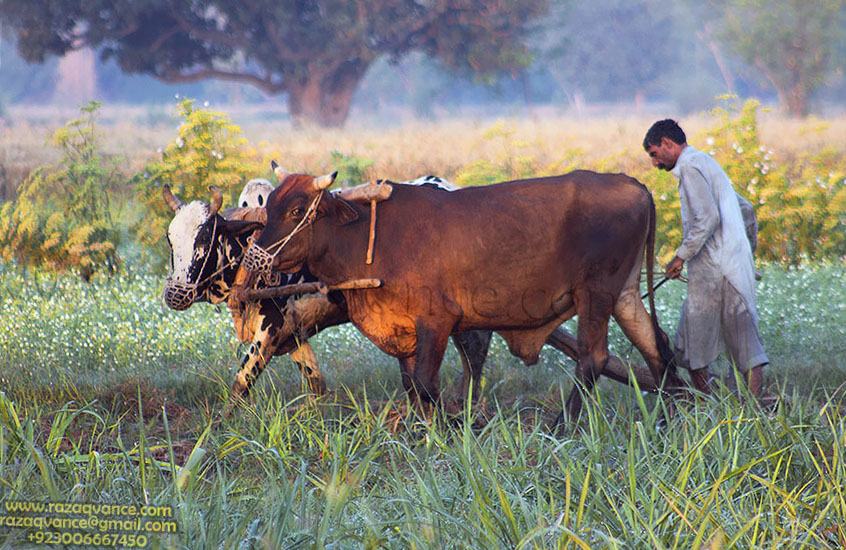 PROBLEM STATEMENT
Rural population in Pakistan is beset with limited access to markets, education, quality infrastructure, employment opportunities, health and financial products. On the contrary, China, has accomplished  impressive rural development, sustainable agriculture and poverty alleviation.
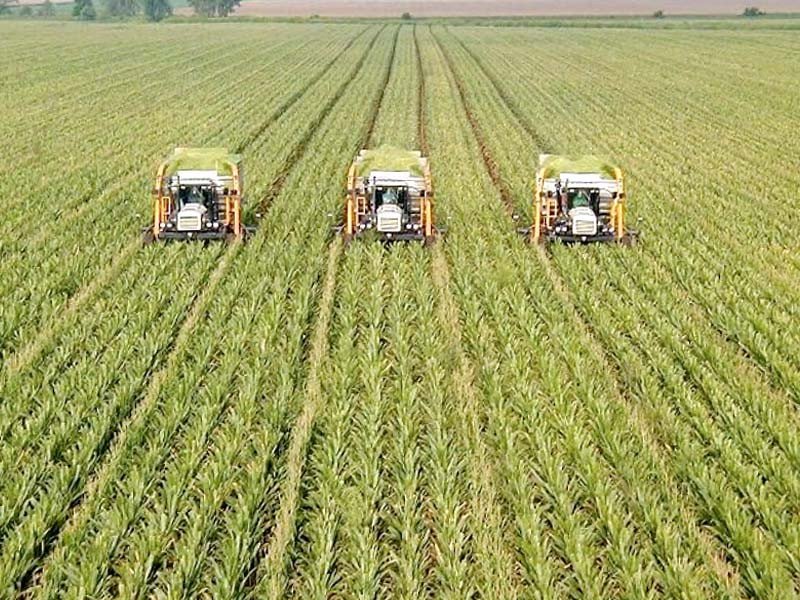 6
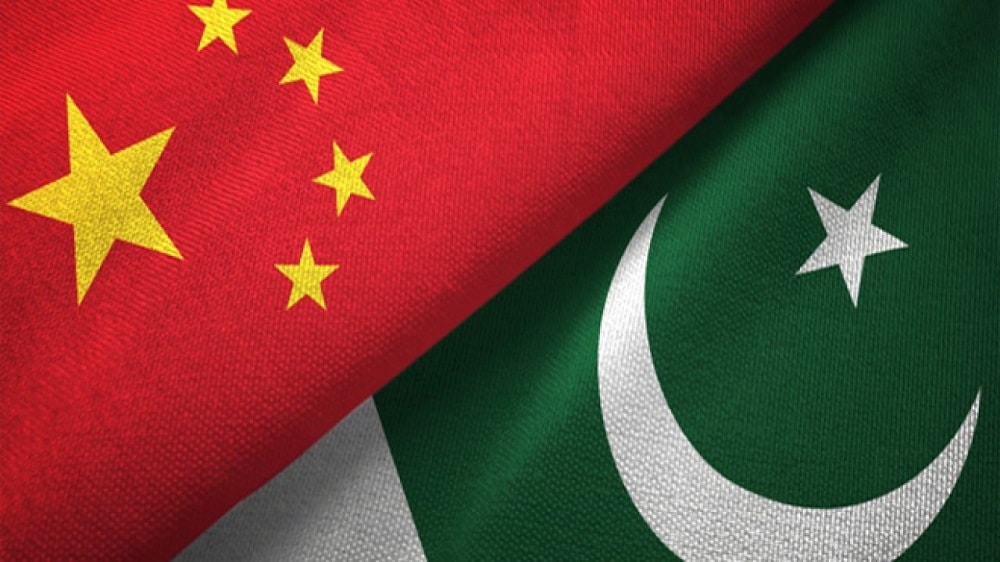 RESEARCH QUESTIONS
7
Rural Development Programmes in Pakistan
Since its independence, Pakistan launched many rural and agricultural development programs such as;
These programs were partially or fully extended to all parts of the country
The overall objectives of these programs were the social welfare, improvement in quality of life and agricultural development.
8
SWOT ANALYSIS OF RURAL PAKISTAN
9
10
11
Historical Background of Rural Development in China
12
Agro-Industrial paradigm
13
RURAL VITALIZATION POLICY 2018
  “MODERATELY PROSPEROUS SOCIETY” (MPS)​
14
China Today
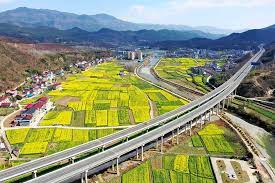 Now China ranks first worldwide in farm output of rice, wheat, potatoes, sorghum, tomatoes, peanuts, tea, cotton, oil seed and soyabeans.
China has 10% cultivated land but produces food for 20% worldwide population
Decrease in poverty (0.6%) by shifting to more integrated and balanced approach to improve economic, social, and environmental welfare in rural areas.
 330 million people got rid of poverty in China 
Agriculture growth rate remained 3.46% during 13th 5year plan and rural per capita income increase was higher than urban house hold
15
China vs Pakistan RD context
16
Can we Learn From the Chinese experience?
Learning from the experience of other countries, for achieving certain development goals, is not an easy task  as they vary in their cultural settings, geo-political conditions and mobilization of resources
Despite limitations, the learning process can be useful, in providing necessary inputs, for designing policies and implementing them. The success of China in Rural Development, agriculture promotion and poverty alleviation has attracted the attention and there are some lessons to be learnt
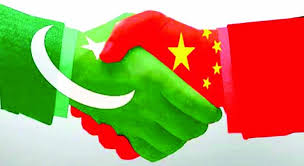 17
LEARNING FROM THE CHINA
Economists have drawn three lessons, from the Chinese experience for developing countries
It is essential for developing countries to get their economic systems in order
Develop a clear concept of regional development
Specific poverty alleviation measures are necessary that must be highly targeted
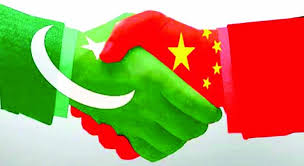 18
Conclusion
Pakistan could not achieve its desired results in Rural Development because of conflicting policies, absence of institutional mechanism to reconcile inter-reform contradictions, inconsistency due to political and policy instability. On the other hand, China’s Rural Development programs were comprehensive, continuous, complementary to over all developmental strategy and there was strong institutional arrangement to back up the initiatives so Pakistan have lessons to learn from it.
19
Way forward
‘Charter of Rural Development’ by all stakeholders
Population control
Land Reforms of some sorts 
Compulsory education
 Investment be made on development of rural infrastructure
Improvements in the land administration system
20
Rural Landholders to adopt progressive practices in farming and allied enterprises 
Maximal powers, authority, and finances be made available to rural communities through local governments to enable them to graduate out of poverty
 Access to formal and informal credit to farmers and non-farm enterprises
Way forward CONTD:
21
Research and extension system need to be revised towards more demand driven, participatory approaches 
Irrigation water supply and distribution strategy to be formed addressing inter provincial disputes
Way forward CONTD:
22
Bibliography & references
Rural Development in Pakistan: Issues and Future Strategies (Maqbool A. & Khalid M.B, 2009)
Pakistan Year Book . 2021
G. M.  Arif and Shujaat Farooq: Poverty Reduction in Pakistan learning from the Experience of China, (PIDE, Islamabad. 2012)
Ying Lu and Walter de Vries: A Discourse Analysis of 40 years Rural Development in China(MDPI)(doi.org. 2022)
China Agricultural Development Report( ministry of Agriculture, China. 2016)
Yuanzhi Guo and Yansui Liu:Poverty Alleviation Through Land Assetization and its Implications for Rural Development in China (doi.org.2021       ) 
Jikun Huang, Scott Rozelle, Xinkai Zhu, Shiji Zhao and Yu Sheng: Ariculural and Rural Development in China During the Past four Decades: an introduction(   Australian Journal of  Agricultural and Resource Economics. 2019 )
Xiaohong Zhuang, Zhuyuan  Li, Run Zheng, Sanggyun Na and Yulin Zhou: Research on the Efficiency and Improvement of Rural Development in China: Based on Two Stage Network(MDPI). 2021)
Lu Xu, Hongyang Zhao, Veronika Chernova, Wadim Strielkowski and Guannan Chen: Research on Rural Revitalization and Governance from the Perspective of Sustainable Development(Frontiers in Enviornmental Science, 2022)
Yongi Xue, KuoRay Mao, Nefratiri Weeks and Jingyi Xiao: Rural Reform in Contemporary China: Development, Efficiency, and Fairness( Journal of Contemporary China . 2020) )
23
THANK YOU
24
25
Overall Rural/Urban Poverty Trends Overtime in Pakistan ( 1998-2019)